Faculty Senate Meeting
May 04, 2022
WELCOME
Gentle Reminders
Faculty Senate is an open and public meeting

Please, only Senators speak in the meeting, unless you are specifically called on by the Chair or Chair-elect to speak

Public may address the Senate at end of the meeting during public comment
Agenda
Approval of Minutes
Conferral of Degrees
Information Updates
Courses and Programs
Old Business
Senator’s Open Discussion (time permitting) 
Public Comment
Executive Session – Honorary Degree
Adjourn
Approval of 04.20.2021 Minutes
Motion to approve
Second
Discussion
Voice Vote
Conferral of DegreesRegistrar Tony Campeau
FYI Items
Commencement is Friday May 13, 2022
Please RSVP
Course Evaluations Open April 25 thru May 06
MyInfo Rolling Updates
Updated MSU Policy and Procedures website
https://www.montana.edu/policy/
Senator Hours
Monday 11:30-12:30, Thursday 10:30-11:30 Via WebEx
Information Items
New Chair Elect
	Jennifer Thomson

MUS Learning Management System
	Survey open until May 06

Panopto Update
Information Items
Update on Sabbatical Letters
	Two Letters – One External and One Internal
	Specific direction on content of letter
Strategic Plan Priority Recommendations
GOAL 3.3: Foster a culture of collaboration, continuous improvement and individual growth

GOAL 1.1: Broaden access for underrepresented populations and increase academic success for all students through excellence in undergraduate education.

GOAL 1.2: Expand high-quality graduate education
ATHLETICS UPDATE‘Year of the Bobcats’
May 4, 2022
Fall 2021 Student-Athlete Academic Statistics
Athletic Accomplishments
Athletic Accomplishments
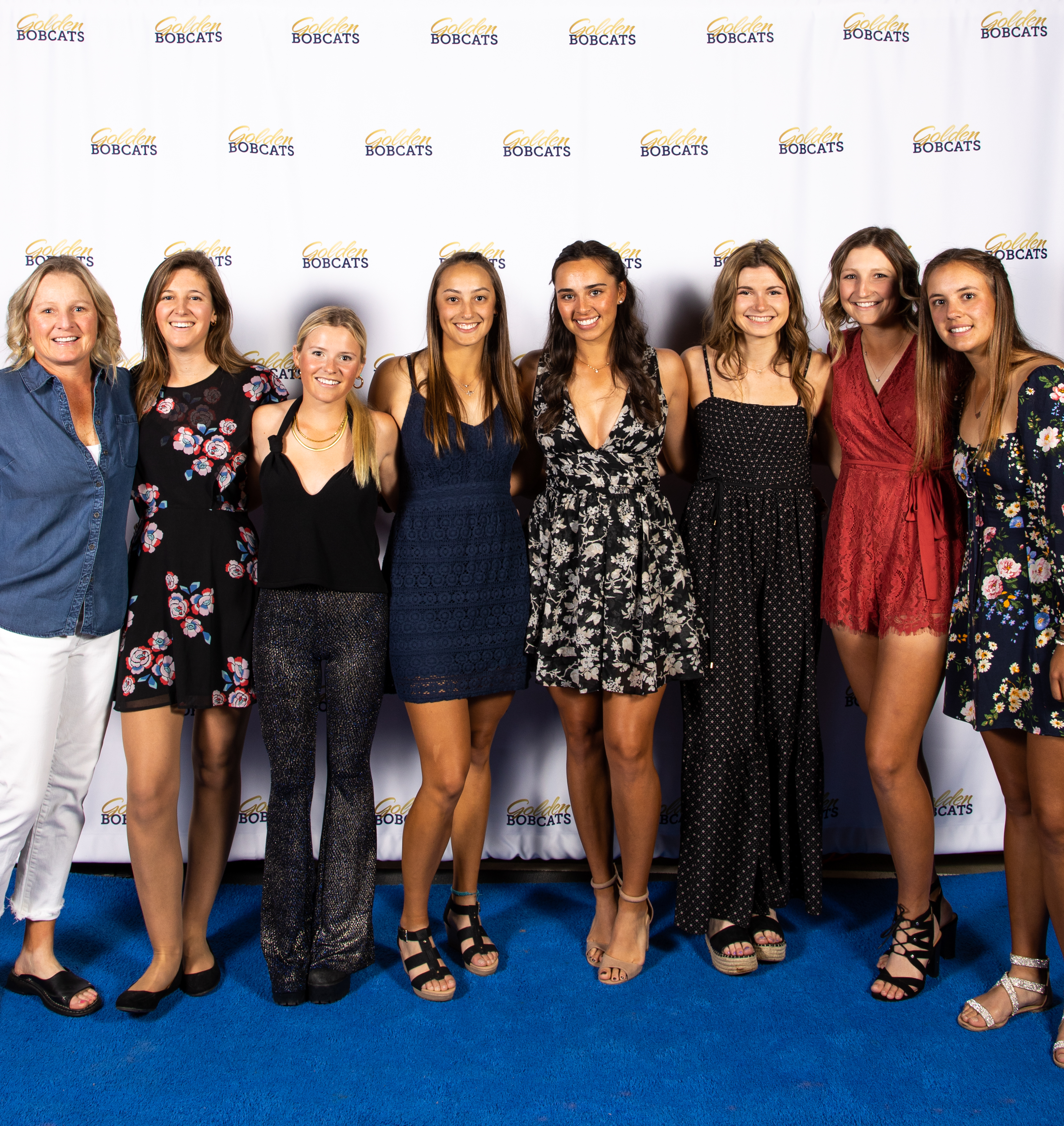 Athletic Accomplishments
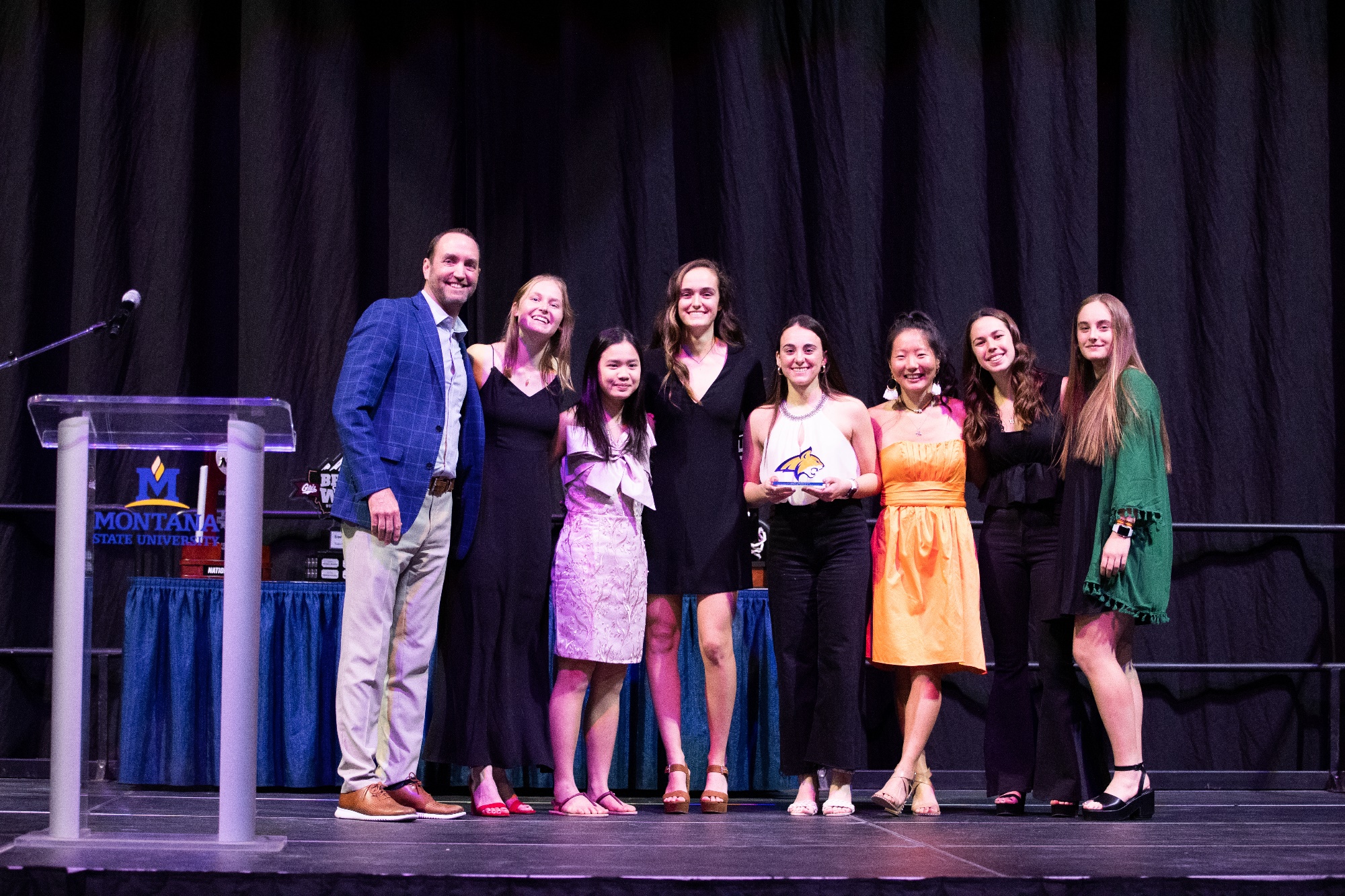 Celebration of Student-AthletesReturn of the Golden Bobcats
UpcomingProjects
Locker Rooms
Academic Center
Health and Wellness
Fieldhouse Weight and Training Room
Questions
Undergraduate Courses (second reading)
PSCI 336 : European Union (Summer 2022)
HVC 240 : HVAC Systems II (Fall 2022)
MUSI 212IA : Choir II (Fall 2022)


ACTG 421 : Data Analytics for Accountants
Title changed from
Accounting Information Systems II
Course title update to better reflect course LOs & content.
Graduate Courses (second reading)
HDCO 540 : Mental Health, Identity Development, and Understanding (Summer 2022)
Old Business
Faculty Responsibilities Policy
Faculty Responsibilities Policy
Be available to students outside of class through regularly scheduled for in-person meetings and individual student appointments. As part of their student-focused duties, faculty are expected to post and observe at least three hours of in-person office hours per week during an academic semester in which they have teaching or instructional-related responsibilities. Office hours should be scheduled at times that are reasonably convenient to students, consistent and predictable, and held in accessible academic spaces on campus such as a faculty office, studio, or laboratory. Faculty will prioritize student meetings over other activities during regularly  posted office hours. When teaching online courses, virtual office hours may be used instead of in-person. Faculty will clearly communicate their office hours to students and their department head or director in writing each semester in their classes and that they advise.
Faculty Responsibilities Policy
Be available to students outside of class through regularly scheduled, in-person office hours and individual student appointments. As part of their student-focused duties, faculty are expected to post and observe at least three hours of in-person office hours per week during an academic semester in which they have teaching or instructional related responsibilities. Office hours should be scheduled at times that are reasonably convenient to students, consistent and predictable, and held in accessible academic spaces on campus such as a faculty office, studio, or laboratory. Faculty will prioritize student meetings over other activities during regularly posted office hours. When teaching online courses, virtual office hours may be used instead of in-person. Faculty will communicate their office hours to students and their department head or director in writing each semester.
Senator’s Open Discussion
Public Comment
Please state your full name 
and affiliation.
Executive Session
Faculty Senate Meeting
May 04, 2022
ADJOURNED